Bible Authority
Aids and Additions
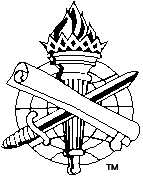 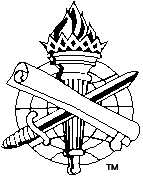 God Has Revealed a Pattern
“…make all things according to the pattern shown you…” Hebrews 8:5

“Hold fast the pattern of sound words which you have heard from me, in faith and love which are in Christ Jesus.” 2 Timothy 1:13
2
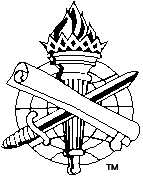 Two Kinds of Authority
[Blueprints to build a house]
GENERIC

Includes all things needed to build the house (tools…)
SPECIFIC

Excludes all things not specified in the blueprints
3
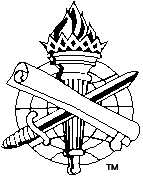 Bible Authority
4
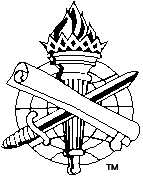 Bible Authority
5
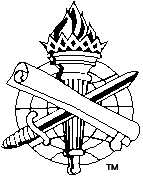 Bible Authority
6
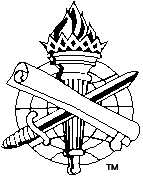 Bible Doctrine of Aids
Definition (sumphero): “lit., to bring together… to be an advantage, profitable, expedient…” (Vine) cf. John 16:7
“To bear together or at the same time; to carry with others; to collect or contribute in order to help, hence to help, be profitable, be expedient…” (Thayer, 597)
Assist or help in accomplishing the will of God (in harmony with His revealed will)
7
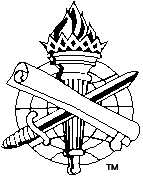 Bible Doctrine of Aids
An aid is a lawful (helpful) liberty, 1 Corinthians 6:12; 10:23
Command: Glorify God and cause no offense, 1 Corinthians 10:31-33
Lawful to eat meat, but not always helpful (would not always aid in glorifying God without offense)
Aid: Helps us obey God’s revealed will
8
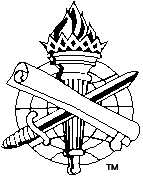 Bible Doctrine of Aids
Aid: Helps obey God’s revealed will
Aid does not change the force or effect of the authorized (approved) action
“Incidentals” / “Non-essentials”
Noah’s tools did not change building, Genesis 6:14
Trays, cups do not change eating, 1 Corinthians 11:23-26
Song books do not change singing, Ephesians 5:19
9
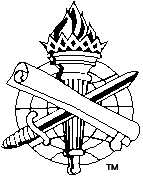 Bible Authority
10
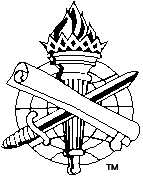 Bible Authority
11
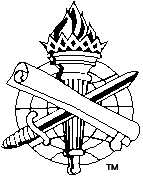 Bible Authority
12
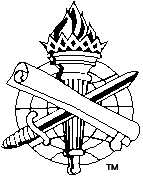 Bible Doctrine of Aids
Aids involve choices (non-essentials)
Choose whether to use a pitch pipe and books to sing
Choose whether to use power point, loudspeaker,  and a pulpit to preach
Choose whether to use printed material to edify
Aids are left unspecified – Use judgment concerning their expediency
Aids must edify, not stumbling, 1 Corinthians 10:23
13
Bible Authority
Work of the Local Church
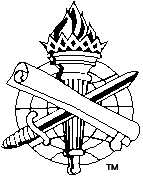 14
Bible Authority
Work of the Local Church
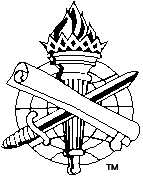 15
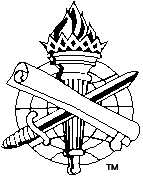 Bible Doctrine of Additions
Definition (prostithemi): “to put to, to add, join to, gather with any company” (Thayer); Matthew 6:27
Addition changes the force and effect of the authorized (approved) action
Ark: Raft would have been an addition
Baptism: Pour and sprinkle are additions
Sing: Instrument of music (playing) is an addition
16
Bible Authority
Work of the Local Church
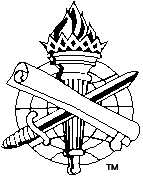 17
Bible Authority
Work of the Local Church
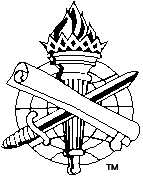 18
Bible Authority
Organization of the Local Church
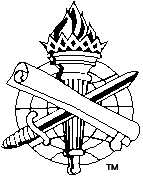 19
Bible Authority
Organization of the Local Church
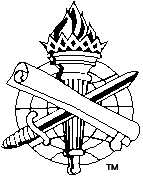 20
Bible Authority
Organization of the Local Church
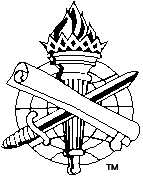 21
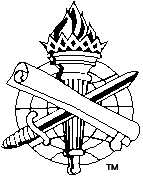 Bible Doctrine of Additions
Additions are forbidden, not approved, 2 John 9; Galatians 1:8-9; Revelation 22:18
Add to God’s word – Turn away from Christ’s gospel to a different gospel, Galatians 1:6
Perverted gospel and departure from grace
22